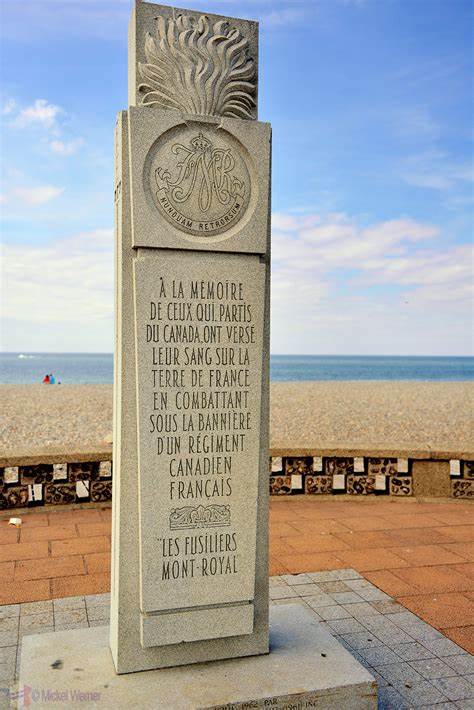 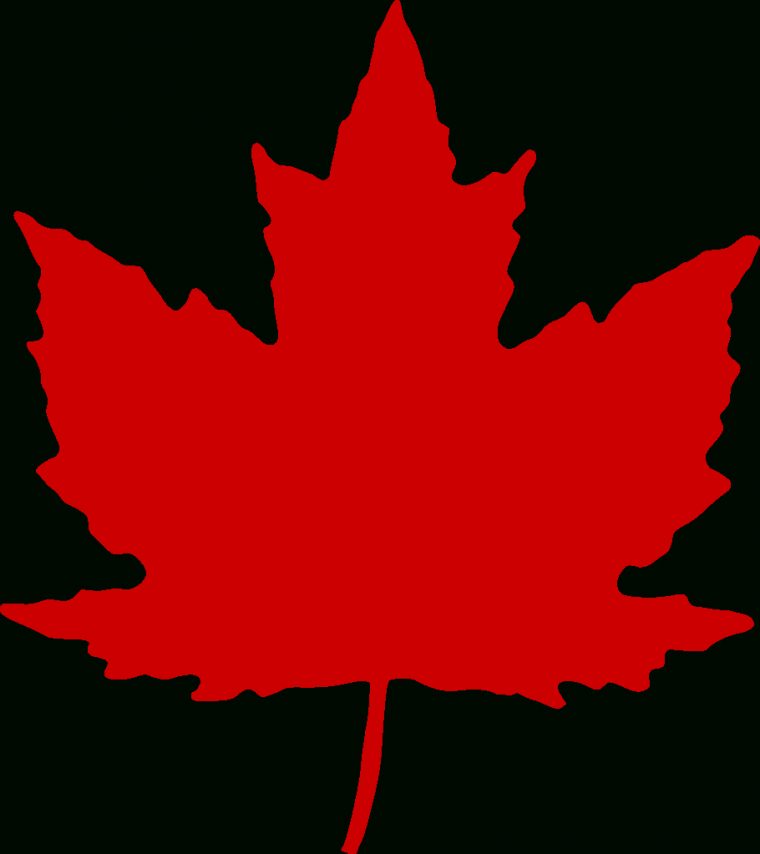 Projet mémoire
Opération Jubilé - 1942
Je n'aime pas l'expression « devoir de mémoire ». En ce domaine, la notion d'obligation n'a pas sa place. Autre chose est le devoir d'enseigner, de transmettre. Là, oui, il y a un devoir 
Simone Veil
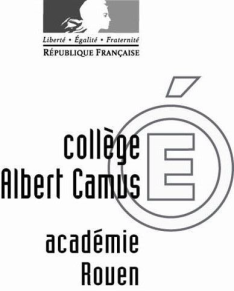 Un contexte : les 80 ans de l’opération Jubilee
Une opération militaire de grande envergure qui se trouve à mi route dans le 80 ème anniversaire de la seconde guerre mondiale.
Le premier raid, précurseur du débarquement
Un acte de mémoire qui a du sens localement
Si nous ne le célébrons pas, qui le fera?
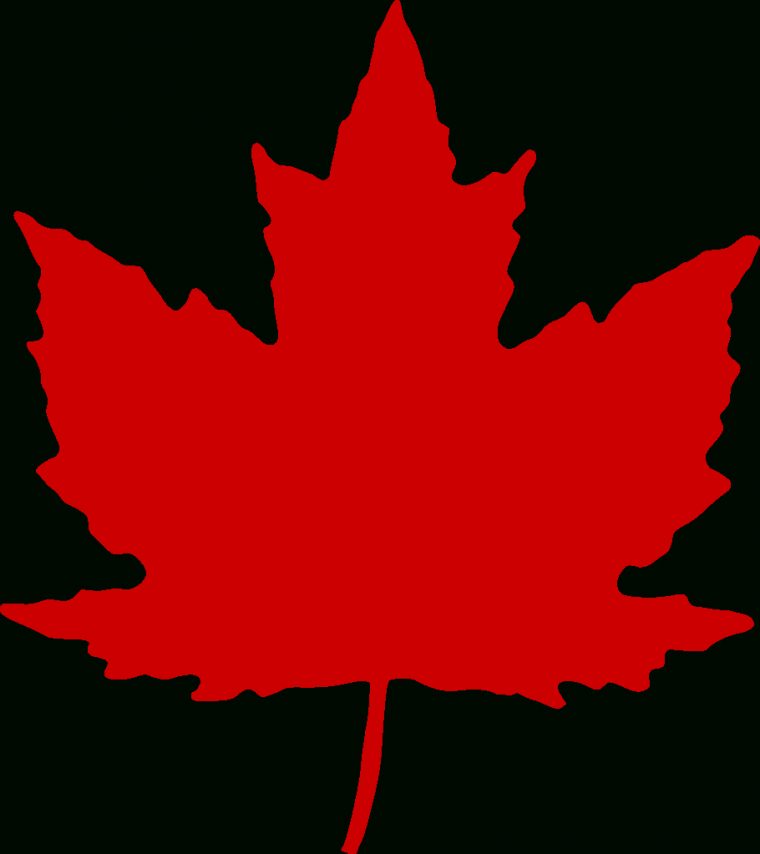 Une zone géographique vaste: le pays dieppois
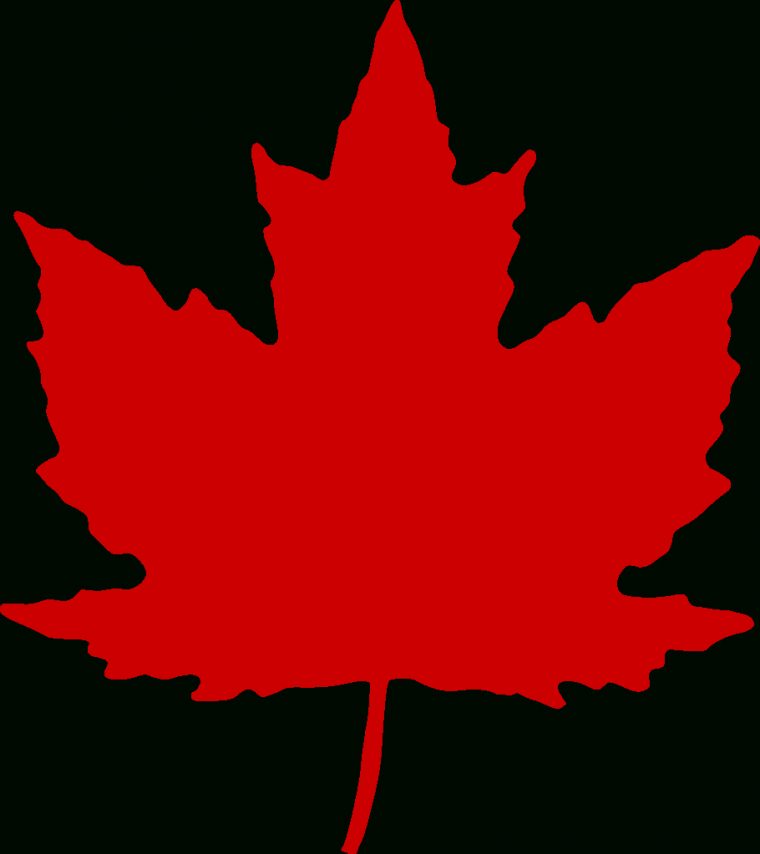 Un projet : trois entrées
Une ville qui vit
Une exposition
Un concours
CYCLE  3
Un atelier cénotaphes
Un atelier portraits de résistants
Une expo sur le quotidien de Dieppe
Travailler la mémoire en école primaire et collège
Des maquettes pour montrer
Un atelier ville témoin d’histoire
Des textes lus web radio
Des fresques mémorielles
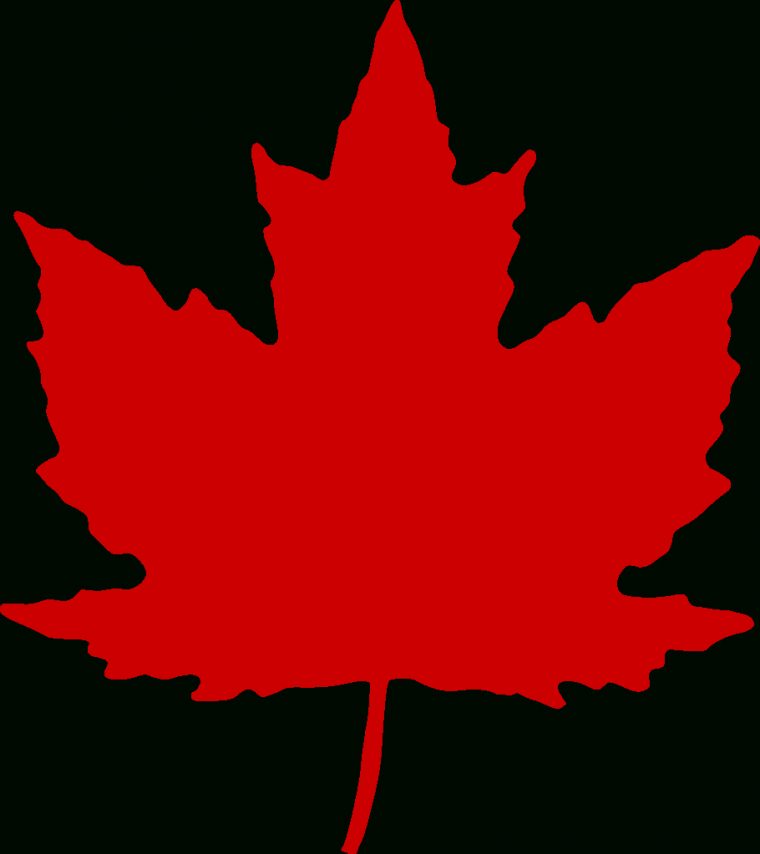 Les autres axes du projet seront développés par les élèves du cycle 4 en lien avec les partenaires.
Projet conçu par Philippe Gosse, associant de nombreux partenaires